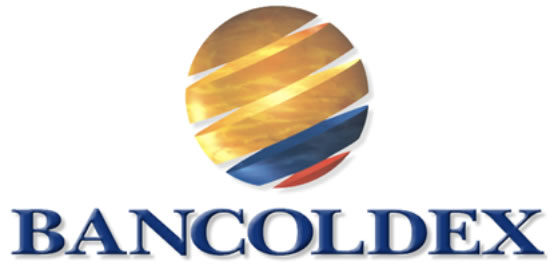 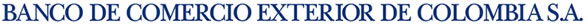 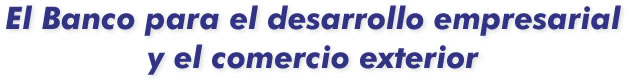 Taller “Oportunidades para la Banca de Desarrollo de América Latina y 
el Caribe en los Mercados Sostenibles”


Doris Arévalo Ordóñez
Directora Departamento Inteligencia de Negocios

Montevideo, Uruguay, 24 de julio de 2012
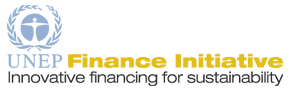 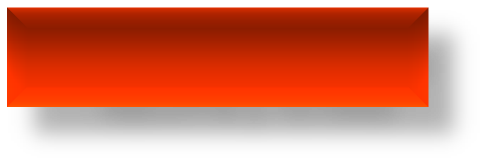 Ministerio de Comercio
 Industria y Turismo
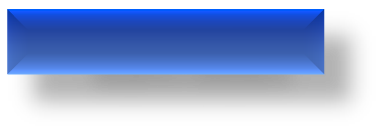 Bancóldex
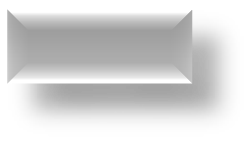 Leasing
 Bancóldex
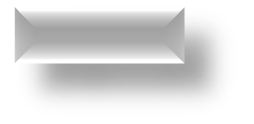 Segurexpo
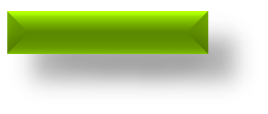 Proexport
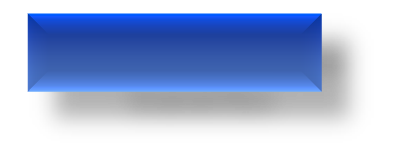 Fondo Nacional de 
Garantías
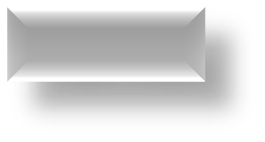 Fiducóldex
Generalidades
Sociedad anónima de economía mixta - régimen  de derecho privado
Establecimiento de crédito de segundo piso vigilado por la SFC
Mercado objetivo Sector comercio, industria y servicios 
Modernización, acceso a crédito mipymes, mediano y largo plazo
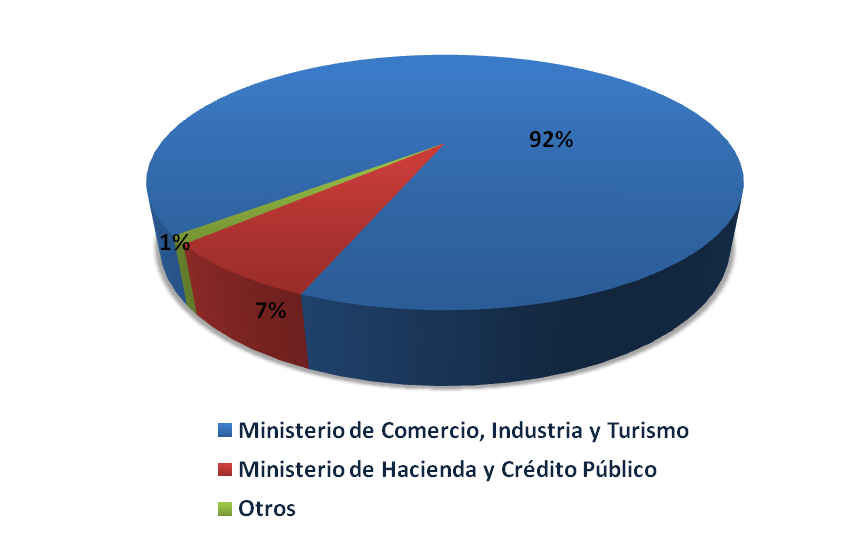 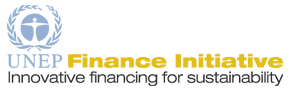 Rol de los Bancos de desarrollo
Canalizar eficientemente recursos financieros 
Gestionar integralmente los riesgos
Identificar nuevas oportunidades de “mercado”
Atender fallas o vacíos de mercado
Ser instrumentos de la política pública
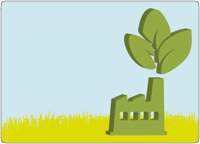 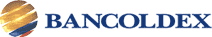 Gestionar un marco regulatorio adecuado

Articular y coordinar las acciones de los agentes públicos y privados

Apoyar la transformación del sistema financiero local y del sector empresarial hacia un desarrollo bajo en carbono
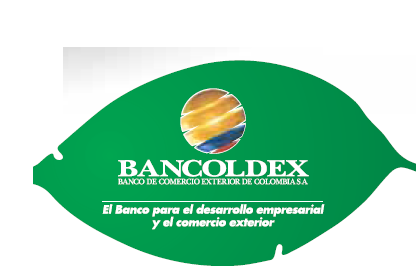 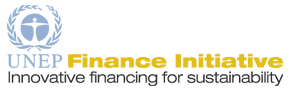 Bancóldex y su gestión crediticia
Énfasis en atención a las Mipymes, sin desatender las necesidades de la gran empresa

 Transformación de plazos para cubrir desequilibrios de mercado, incentivando la utilización de recursos de mediano y largo plazo

 Apoyo al comercio exterior 

 Contribuye a la modernización empresarial  y la reconversión del aparato productivo colombiano, para mejorar la  productividad y competitividad de la oferta del país

 Impulsa la adopción de estándares de desarrollo sostenible en el sector financiero y el sector empresarial
Bloques de acción estratégica 2010-2015
Bancóldex como herramienta de Estado
Multibanco de desarrollo
Apoyo financiero
Agencia de desarrollo
Apoyo no financiero
Acciones externas
Bancarización, 
inclusión social  y formalización empresarial
Transformación productiva y desarrollo empresarial
Internacionalización de la economía
Gestión ambiental y responsabilidad social
Formación empresarial
Cooperación internacional
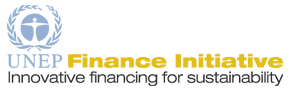 Bancóldex y su bloque estratégico ambiental
Política Gestión de la Sostenibilidad
Análisis de riesgos ambientales
Desarrollo de productos

 Crédito
Evaluar garantías
 Otros instrumentos
Eco-eficiencia

 Acciones internas
 Huella de carbono
Estrategia de comunicación

Campañas
Adhesión a protocolos e iniciativas de sostenibilidad
Capacitación – formación de capacidades
 Empleados
 Intermediarios financieros
 Empresas beneficiarias
 Proveedores
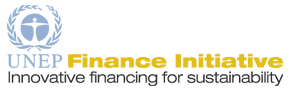 Modelo de riesgos ambientales y sociales - Bancóldex
Modelo de riesgos ambientales y sociales
Filtros
Evaluación
Monitoreo
Categorización
Plan de acción ambiental y social
Lista de exclusión
Riesgo Alto “A”
Seguimiento
Cláusula ambiental y social
Sectores sensibles
Riesgo Medio “B”
Montos por proyecto
Riesgo Bajo  “C”
Capacitación funcionarios Bancóldex e intermediarios financieros
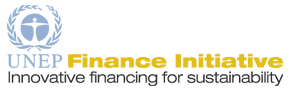 Aspectos ambientales de una operación de crédito
Experiencia Bancoldex en el proceso
Identificación de la inclusión de las variables ambiental y social en las operaciones de los intermediarios financieros de primer piso

Generación de una base de datos de actores socio-ambientales que pueden apoyar el proceso de análisis de las operaciones

 Creación y presentación al Comité de Dirección de Bancóldex del modelo “ARAS”

Desarrollo del modelo y capacitación de los funcionarios de Bancóldex

 Establecimiento de un plan de trabajo para el “piloto” del modelo

 Generación de alianzas estratégicas con ASOBANCARIA con la formación del “Comité de Sostenibilidad” y la firma del “Protocolo Verde”

Se han evaluado operaciones por un monto de USD 60 millones de dólares en la fase piloto
Capacitación
Intermediarios financieros colombianos
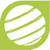 Programa de entrenamiento identificación de proyectos de mitigación del cambio climático, Gestión de riesgos ambientales y sociales
Sector empresarial colombiano
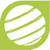 Taller : Porque ser formal es un excelente negocio - Responsabilidad Social Empresarial y Gestión Ambiental
Funcionarios Bancóldex
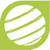 Riesgos ambientales y sociales, financiación de eficiencia energética en edificaciones, legislación ambiental, Programa de entrenamiento identificación de proyectos de mitigación del cambio climático
Beneficios de un modelo de riesgos ambientales y sociales
Para Bancóldex
Disminuye el riesgo de las operaciones de Bancóldex y de las IF

Mitiga el riesgo reputacional

Genera información del comportamiento ambiental de las empresas

Crea y fortalece conocimiento en Bancóldex

Contribuye a la toma de conciencia de los consumidores

Genera oportunidades de estructuración de nuevos productos
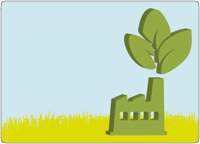 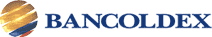 Beneficios de un modelo de riesgos ambientales y sociales
Para los intermediarios financieros
Mejora el perfil de riesgo de sus clientes

 Mitiga el riesgo de flujo de caja, garantía y reputacional

 Genera oportunidades de financiar las inversiones que requieran los empresarios

 Diversifica su portafolio con el diseño de nuevos productos “verdes” 

Mejora su posicionamiento en el mercado como entidades que apoyan la sostenibilidad
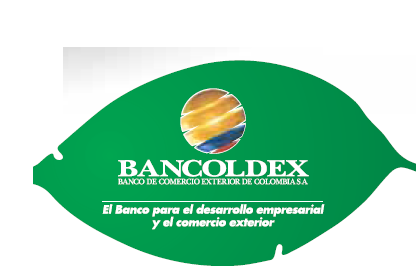 Beneficios del modelo ARAS
Influir en las decisiones de sus clientes

 Promover la incorporación de estándares de sostenibilidad

Constituirse en un menor riesgo de crédito al cumplir con las normas ambientales y sociales que le aplican

 Tener la posibilidad de generar elementos diferenciadores frente a su competencia

 Ser más productivos y competitivos
Agreguen valor a su portafolio con productos y servicios “responsables”

Incursionar en nuevos mercados cada vez mas exigentes en materia ambiental y social

Mejorar su balance ambiental y social lo cual le otorga valor de marca y reconocimiento

Contribuye a la toma de conciencia de los consumidores
Para los empresarios
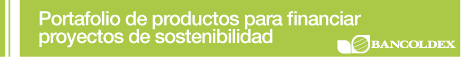 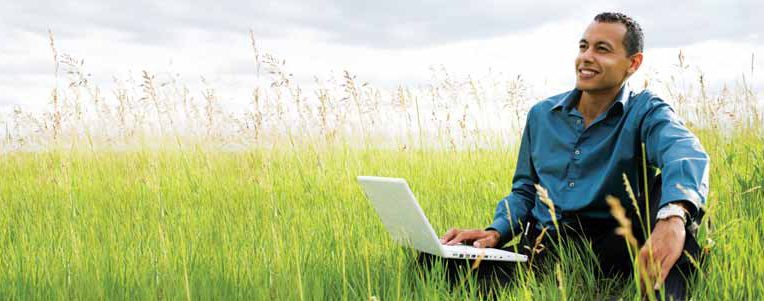 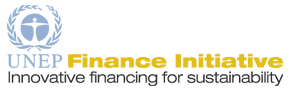 Obstáculos
Resistencia de las áreas comerciales de Bancóldex y de los intermediarios financieros para aplicar los procedimientos del modelo de análisis de riesgos ambientales y sociales

 Falta de conocimiento y capacidad en los intermediarios financieros para asumir procesos de análisis de riesgos ambientales y sociales 

Baja velocidad de respuesta de los intermediaros financieros para adaptarse a los cambios propuestos en la información y el proceso de solicitud  de las operaciones de crédito 

Falta de compresión de los intermediarios financieros sobre la necesidad de mitigar riesgos de flujo de caja, de garantía y reputacional que pueden ocasionar lo impactos negativos en términos ambientales y sociales

Coyuntura particular de compra y venta de bancos en Colombia
Retos para Bancóldex
Implementar el modelo de riesgos ambientales y sociales para las operaciones de crédito de Bancóldex que son canalizadas  por los intermediarios financieros colombianos

Continuar con los programas de capacitación para los funcionarios de Bancóldex y de los intermediarios financieros en temas de sostenibilidad, específicamente en análisis de riesgos ambientales y sociales

 Trabajar conjuntamente con las entidades que hacen parte del “Comité de Sostenibilidad” de Asobancaria y los intermediarios firmantes del “Protocolo Verde”

 Participar activamente como banco de desarrollo en las políticas y programas del gobierno nacional que tengan como objetivo promover el desarrollo sostenible

 Fortalecer la curva de aprendizaje que Bancóldex ha venido construyendo a partir del desarrollo de su modelo de análisis de riesgos ambientales y sociales
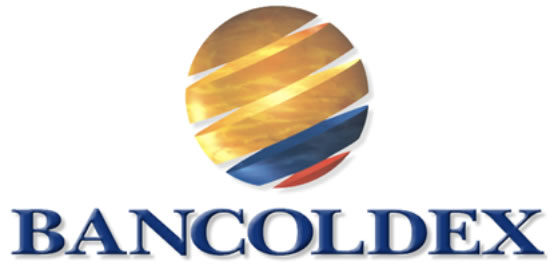 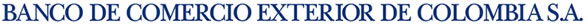 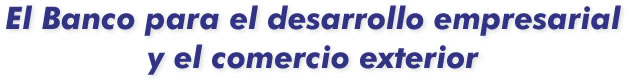 Taller “Oportunidades para la Banca de Desarrollo de América Latina y
 el Caribe en los Mercados Sostenibles”


Doris Arévalo Ordóñez
Directora Departamento Inteligencia de Negocios

Montevideo, Uruguay, 24 de julio de 2012
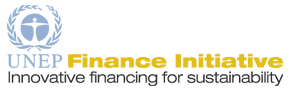